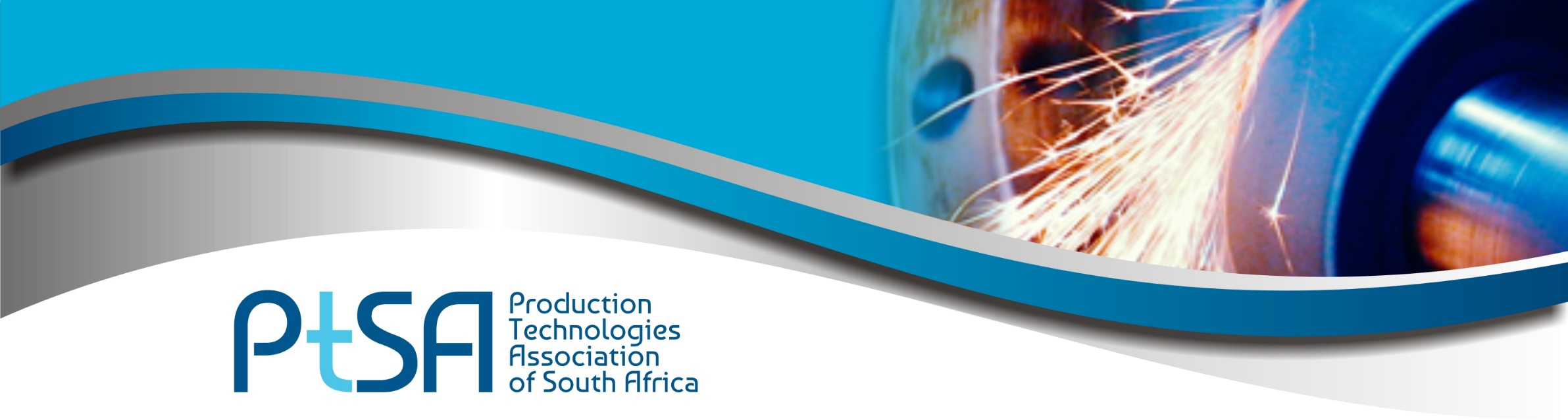 Western Cape Regional Centre of Excellence
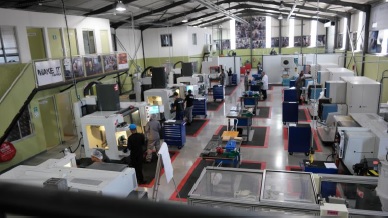 Presented by
 
Andre Davies Regional Manager
Vincent Nel Industry Liaison Officer
Networking Event
 07 April 2022
[Speaker Notes: Introduction of myself and Andre
Thank you for the opportunity to show case our organization and what and why we do things .refer to Mission statement
In slide show]
PtSA MISSION
Promoting, protecting and supporting the collective interest of the Tool, Die , Mould and Special Machining Industries of South Africa in support of the growth and development of all manufacturing sectors
TOOL, DIE, MOULD & SPECIAL MACHINING INDUSTRIES OF 
SOUTH AFRICA
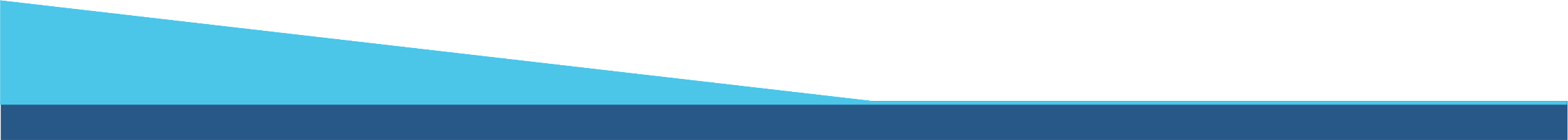 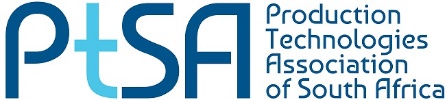 [Speaker Notes: Focus on  diagram  to show case our Mission statement 
Need to have a direction and focus point  so that the industry can see the growth within the industry]
ENTERPRISE DEVELOPMENT SERVICE OFFERING
Measuring current status of a company
Determining actions that should be taken to implement improvements.
BENCHMARKING
Detailed focus workshops to address strategic areas of improvement.
INTERVENTION
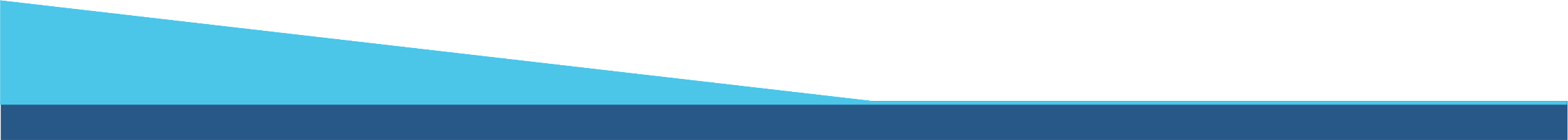 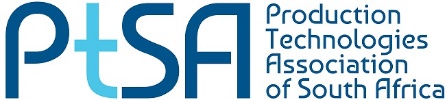 [Speaker Notes: Services offered to the industry to help companies to reach new high’s 
To improve the industry as a whole]
WHAT DO COMPANIES SAY ABOUT THE PROGRAMME?
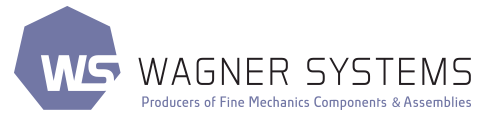 “This Programme resulted in great benefits for the company. The net effect of our participation in the PtSA Benchmarking process, has first and foremost been a substantial increase in our productivity. Our output more than doubled with, in essence, no investment in capital equipment. This led to us being more competitive which, in turn, increased profitability. Being profitable makes our business more sustainable.”
- Lasni Millar, MD of Wagner Systems
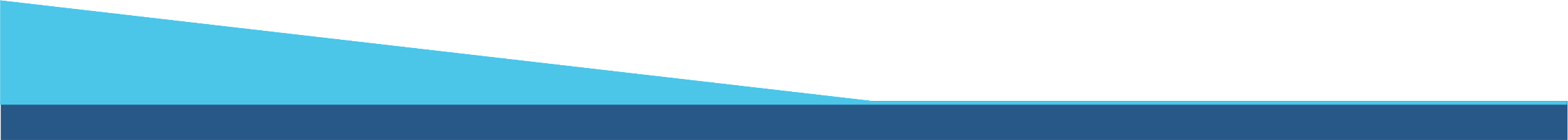 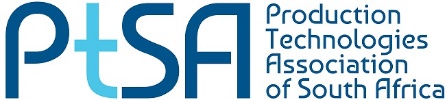 [Speaker Notes: Benchmarking recently]
WHAT DO COMPANIES SAY ABOUT THE PROGRAMME?
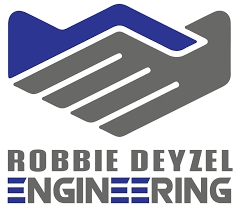 “The ED team introduced Trello, a web-based Kanban style programme to improve the process flow through our workshop. They also implemented a rework process flow and report as well as implementing S6 to mark out the workshop and standardize each workstation which improves time management and productivity. It was an eye opener to see how a small change in each area makes a huge difference.”
- Dewet van Veijeren, Robbie Deyzel Engineering
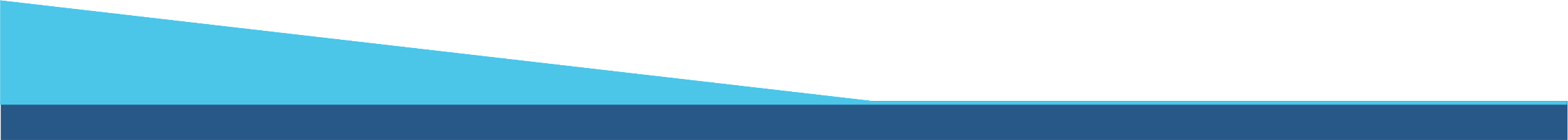 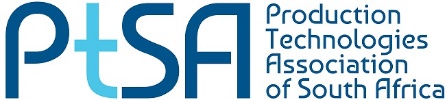 [Speaker Notes: Small changes can  lead to huge savings 
Pair of fresh eyes looking at things]
NETWORKING AND MATCHMAKING
WEBINARS 
	- ISTMA Webinars 

NATIONAL and REGIONAL NETWORKING EVENTS

PtSA CONFERENCES

PtSA CONVENTIONS
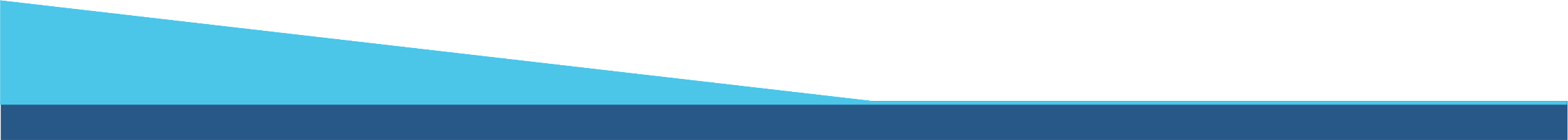 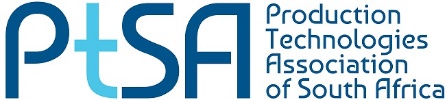 [Speaker Notes: Through theses platforms the industry can benefit 
Check out the latest newsletter about a collaboration between local and international company
Creating the platform for industry to get together and talk shop]
SKILLS DEVELOPMENT
TDM Apprenticeship Programme 

	- Currently         14 students 2018
	- Recruitment of 9 students 2021
           -Recruitment of 15 students 2022
	
Short Courses that benefit the TDM industry
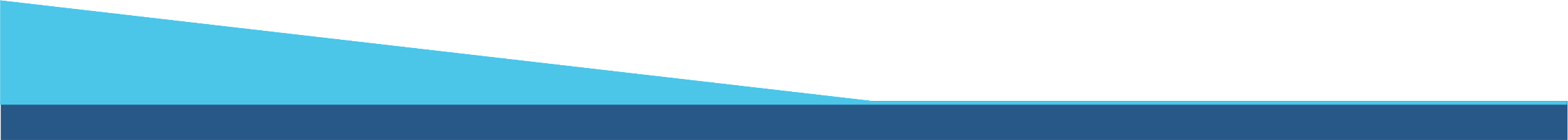 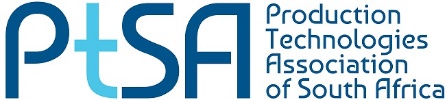 [Speaker Notes: July intake 15 students 
Due to covid break in the system 
Company self-paying students to improve their work force 
Criteria to needs to be met 
Skills questionnaire that had the outcome June start Part time qualification CNC Turn &Mill developed by SS]
PtSA WESTERN CAPE CENTRE OF EXCELLENCE TEAM
The team consists of Regional Manager, Industry Liaison Officer, Student Officer and Lecturers
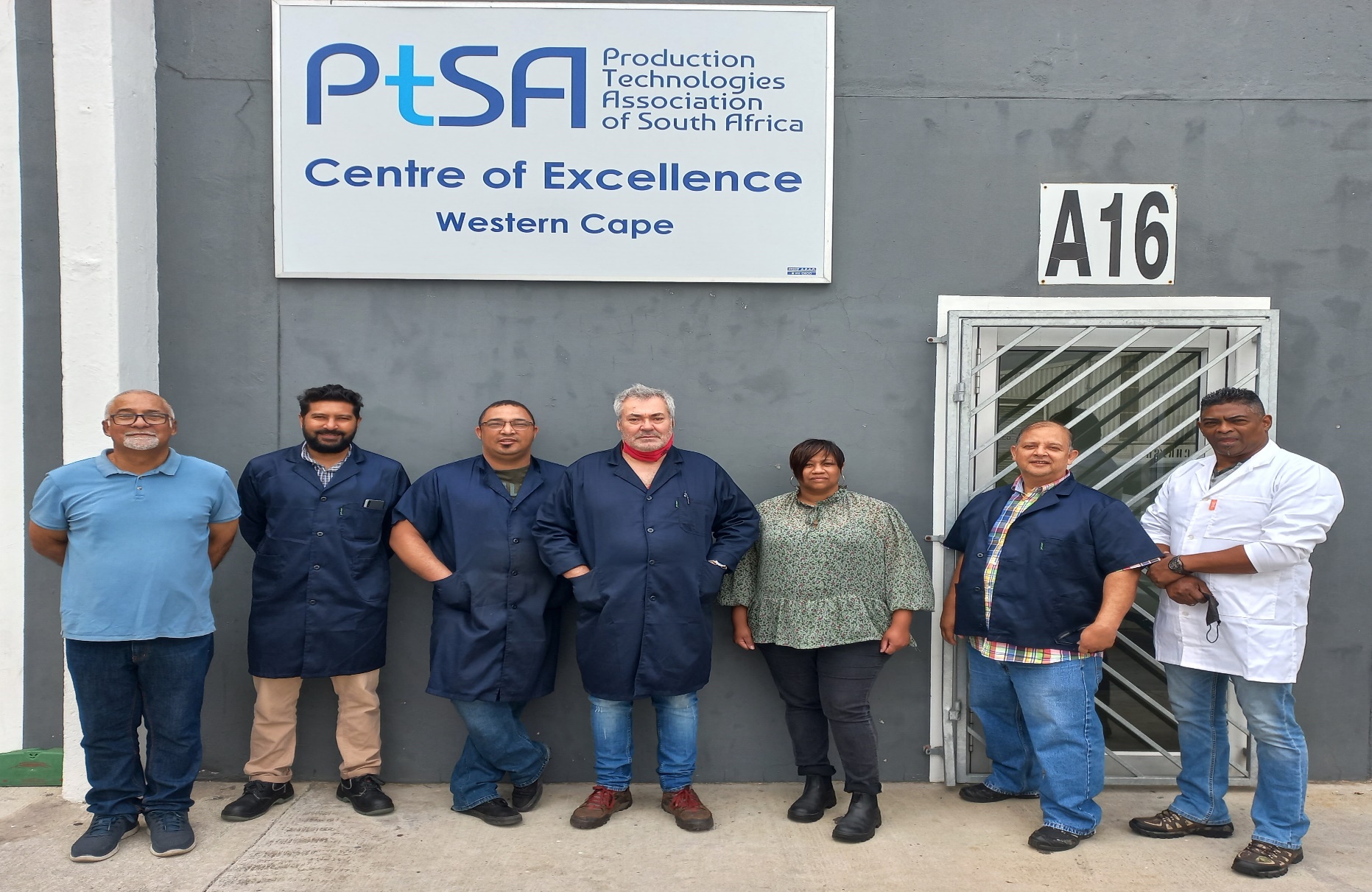 Specialised Services
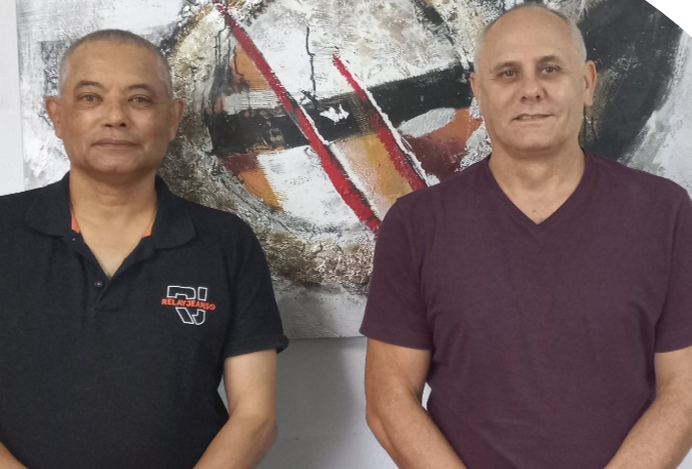 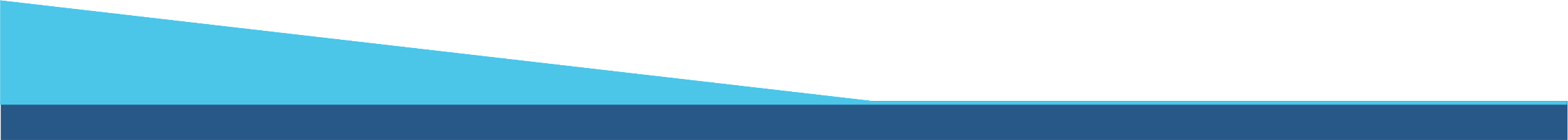 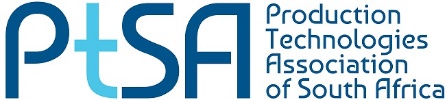 [Speaker Notes: Team responsible for this]
WESTERN CAPE REGIONAL STRUCTURE
PtSA Western Cape Exco
PtSA Regional Manager (fulfills the role as Secretariate to the Exco)
PtSA Industry Liaison Officer (interface between TDM Industry and PtSA)
PtSA Student Liaison Officer (support for TDM students)
PtSA Regional Lecturers (skilled qualified Toolmakers with extensive industry experience)
PtSA Trade Test Centre SAQA ID 91796 / 103177
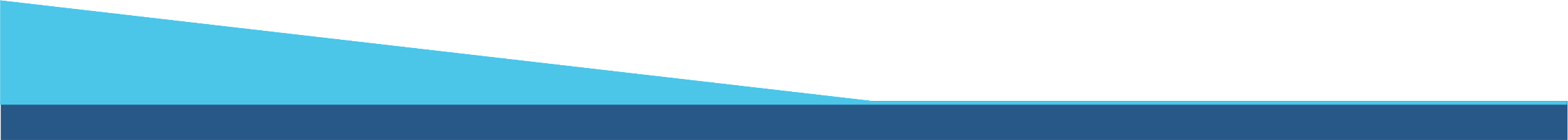 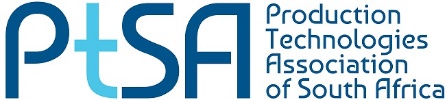 [Speaker Notes: Layout is as follows 
Myself and Andre for filling that role 
Audrey 
Knowledge that’s being passed on from the training center side but requires the input from the OJT part 
Which is playing a mayor Role in the completing of the process]
CONTACT  INFORMATION
Western Cape Regional Manager
André Davies   
Mobile: +27 62 6013 1301
Email: AndreD@PtSA.co.za
Industry Liaison Officer
Vincent Nel               
Mobile: +27 82 674 85713
Email: VincentN@PtSA.co.za
Student Liaison Officer
Audrey Jacobs
Mobile: +27 67 818 9965
Email: AudreyJ@PtSA.co.za
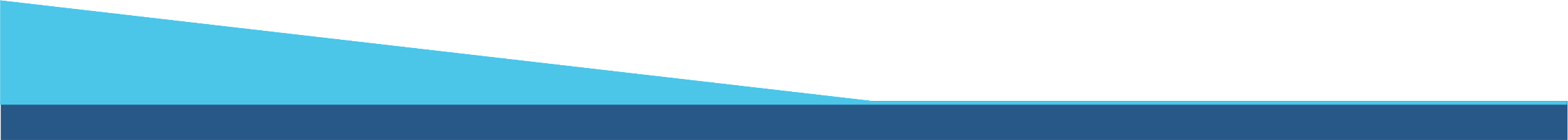 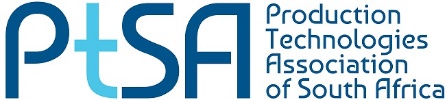 [Speaker Notes: Contact details 
Thank you]